Next to Normal: An Interior Oresteia
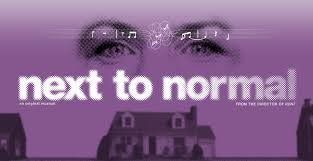 Rob Groves
University of Arizona
groves@email.arizona.edu
Waiting for the Light
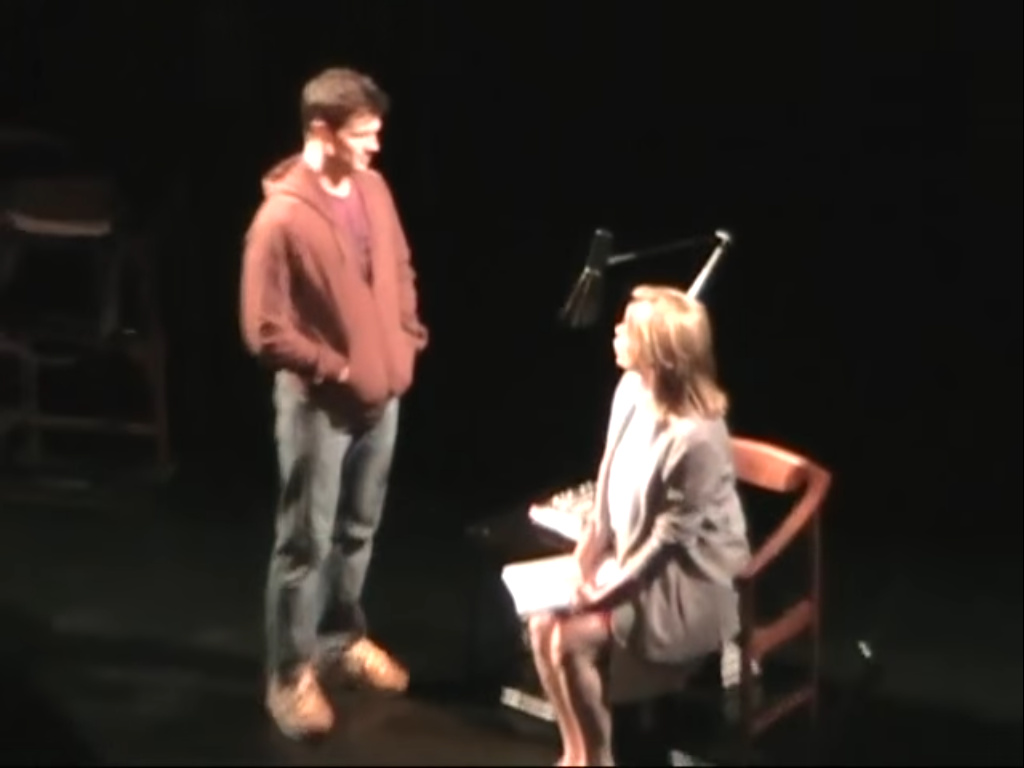 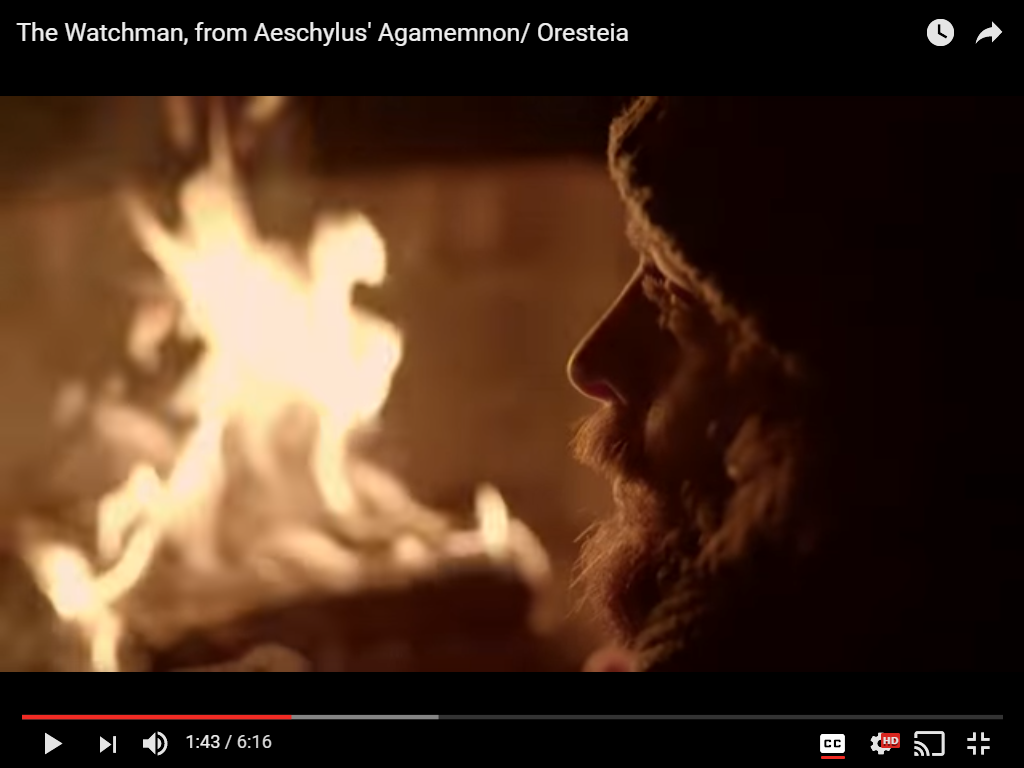 The Goodmans
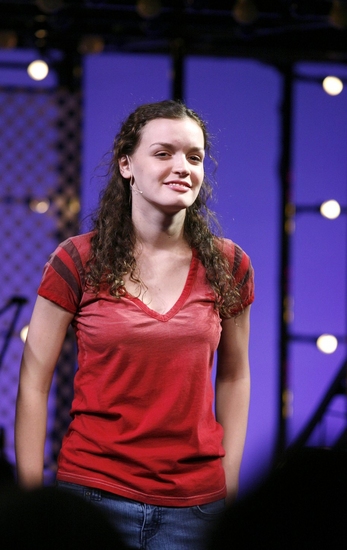 Dan, Her Husband
Gabriel,
Her Son
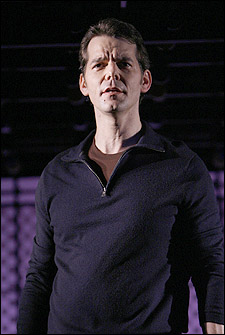 Her Daughter, Natalie
Diana
Passage 1
“When I was young, my mother called me "high-spirited." She would know. She was so high-spirited they banned her from the PTA.”
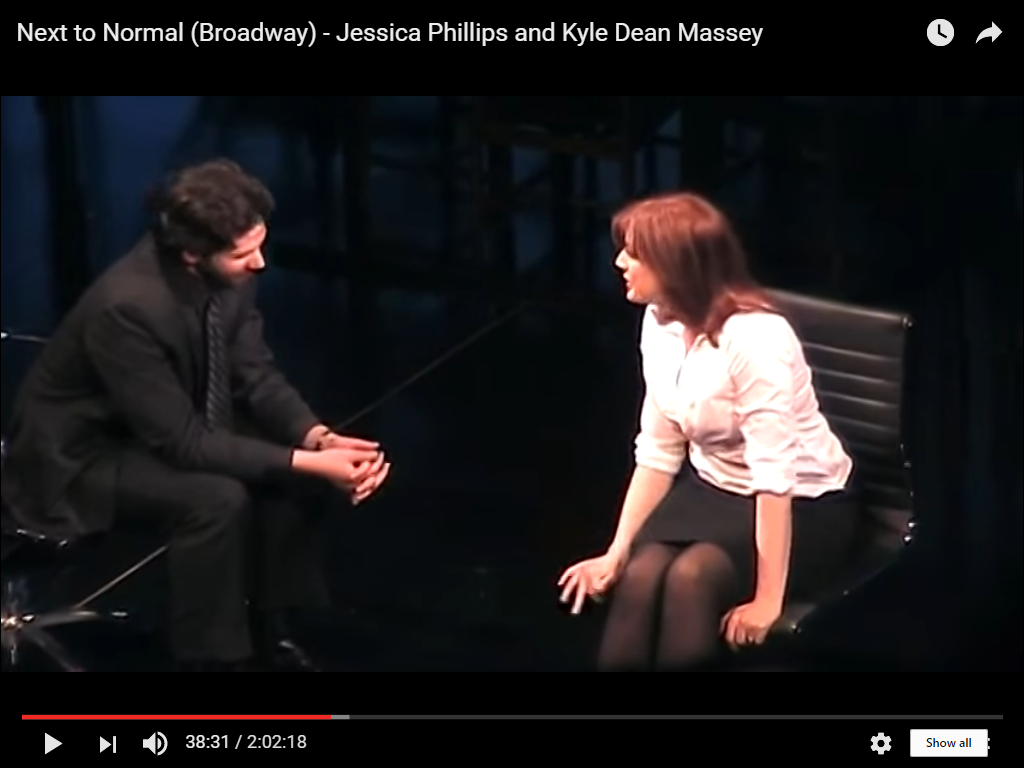 Passage 2: “Maybe”
I see me in you.A girl full of anger and hope…A girl with a mother who just couldn’t cope…A girl who felt caughtAnd thought no one could see—But maybe one day she’ll be free.
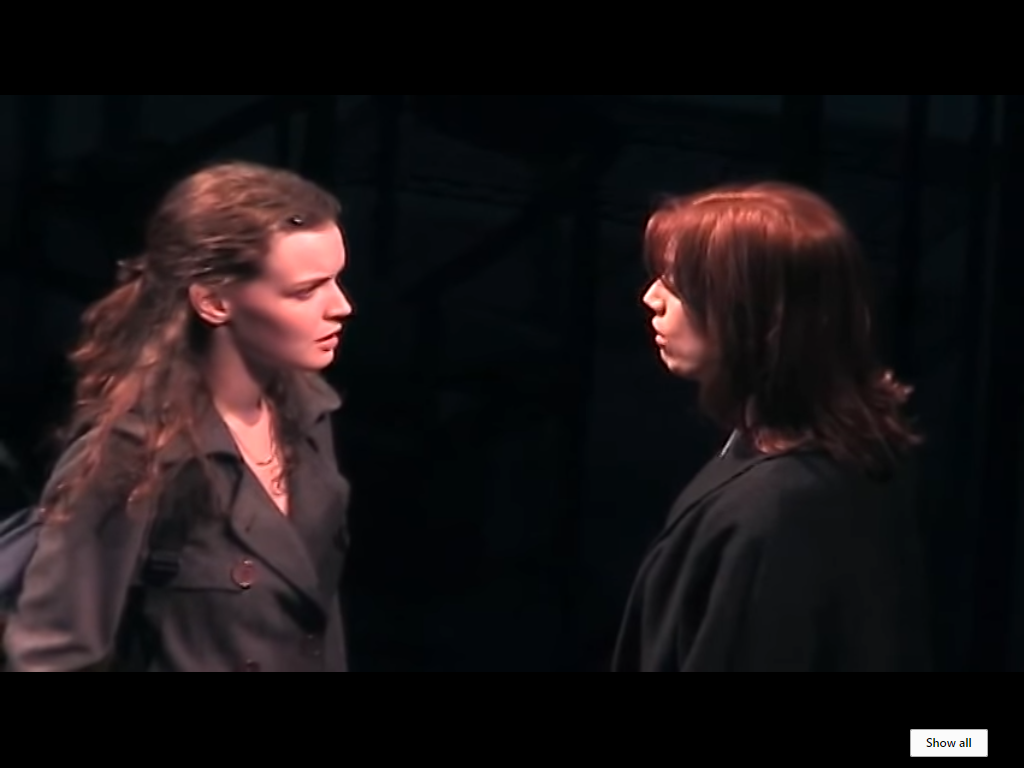 “Wish I Were Here”(Diana’s E.C.T. & Natalie’s Trip)
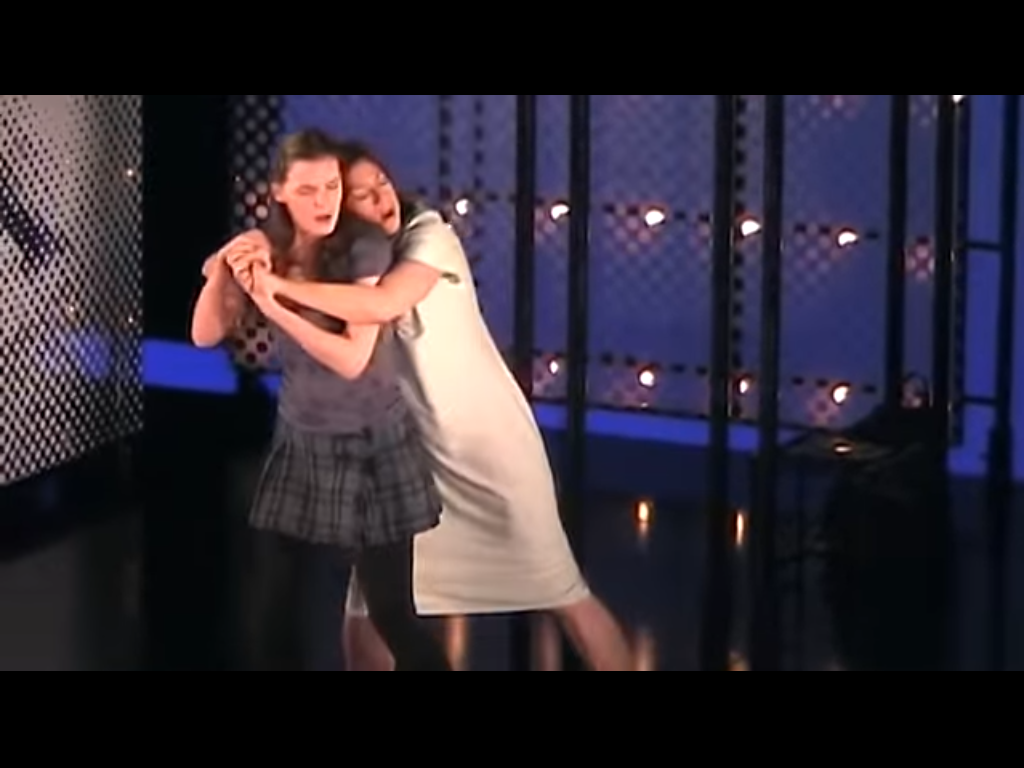 Doctor Madden: Sometimes there's a predisposition to illness, but actual onset is only triggered by some ... traumatic event.
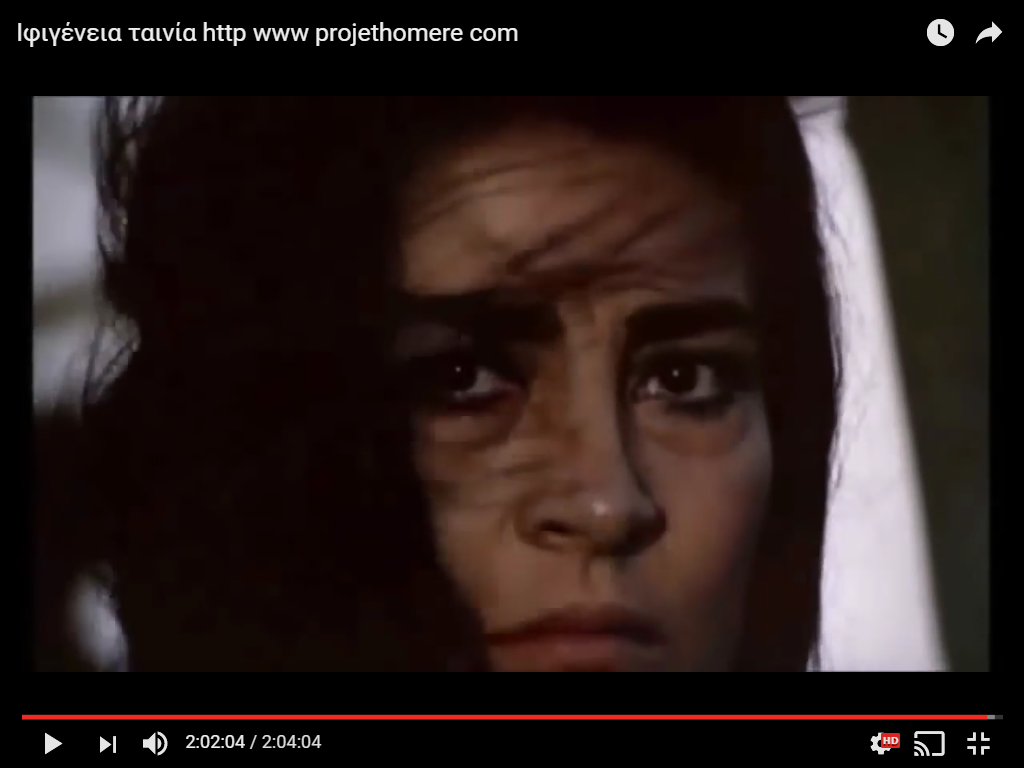 Supernatural Antagonists
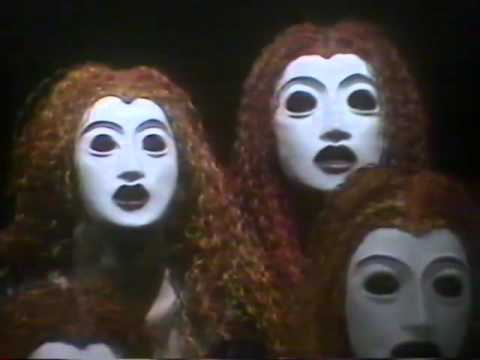 Passage 3: “I’m Alive”
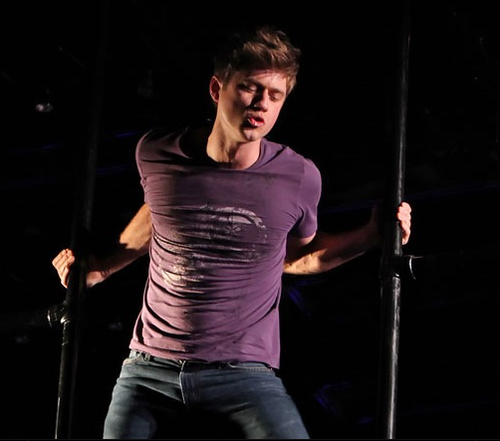 I am flame and I am fire,I am destruction, decay, and desireI'll hurt you, I’ll heal you.I'm your wish, your dream come true,And I am your darkest nightmare too…I’ve shown you.  I own you.
Healer Figures
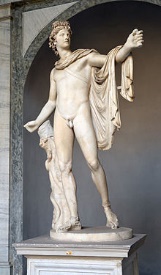 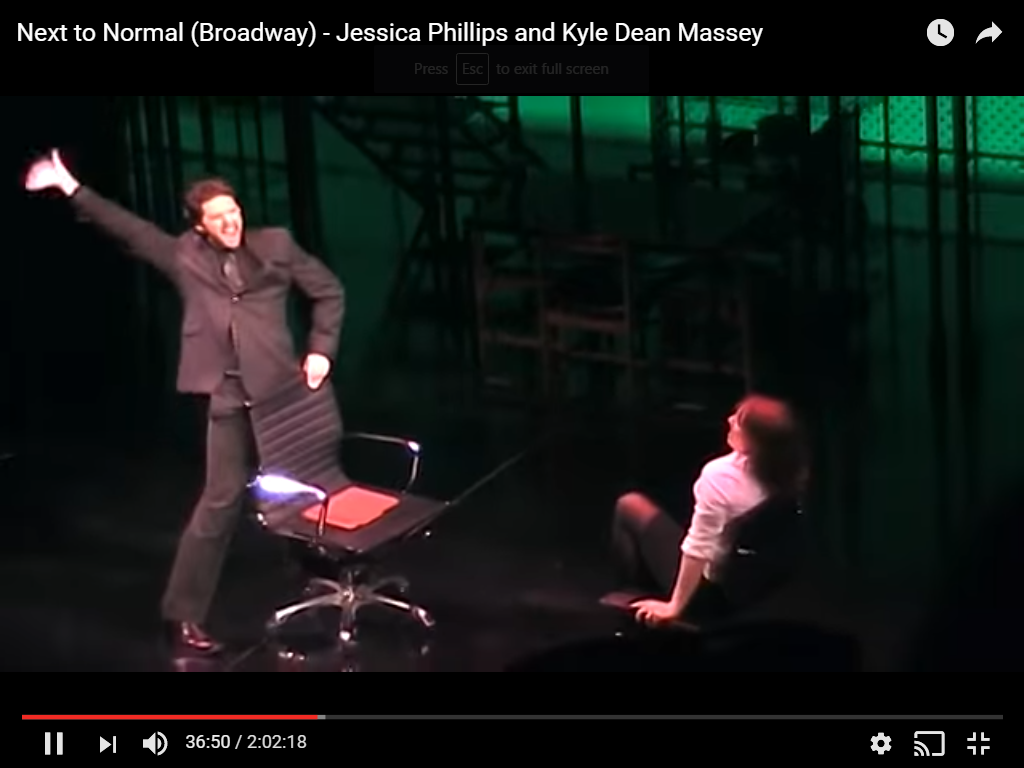 Passage 4: “A Light in the Dark”
One light shines in the drive—
One single sign that our house is alive.
Our house, our own -
So why do I live there alone?
Tell me why I wait through the night,
And why do I leave on the light?
You know.  I know. 
Our house was a home long ago.…
Take this chance
And we’ll make a new start
Somewhere far
From what keeps us apart,
And I swear that somewhere in the night
There’s a light…
A light in the dark.
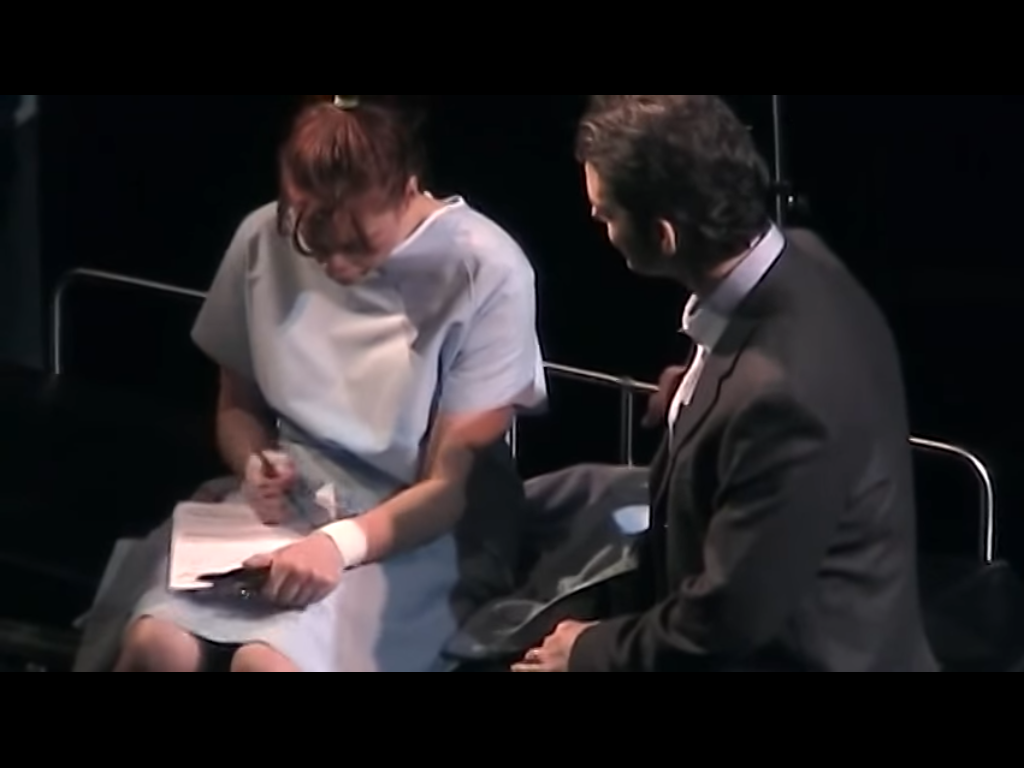 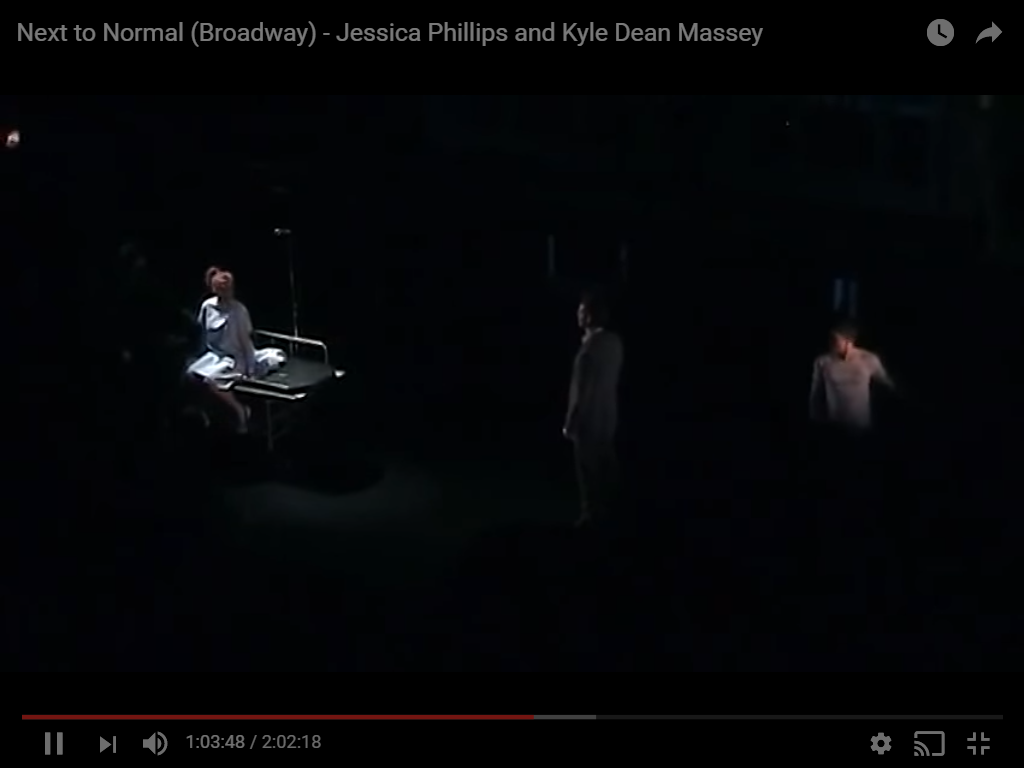 Passage 5: “Moments of Light”
Make up your mind that you'll try again. Make up your mind there are moments of light.The one thing that's sureIs that there is no cure butThat doesn't mean we don't fight.
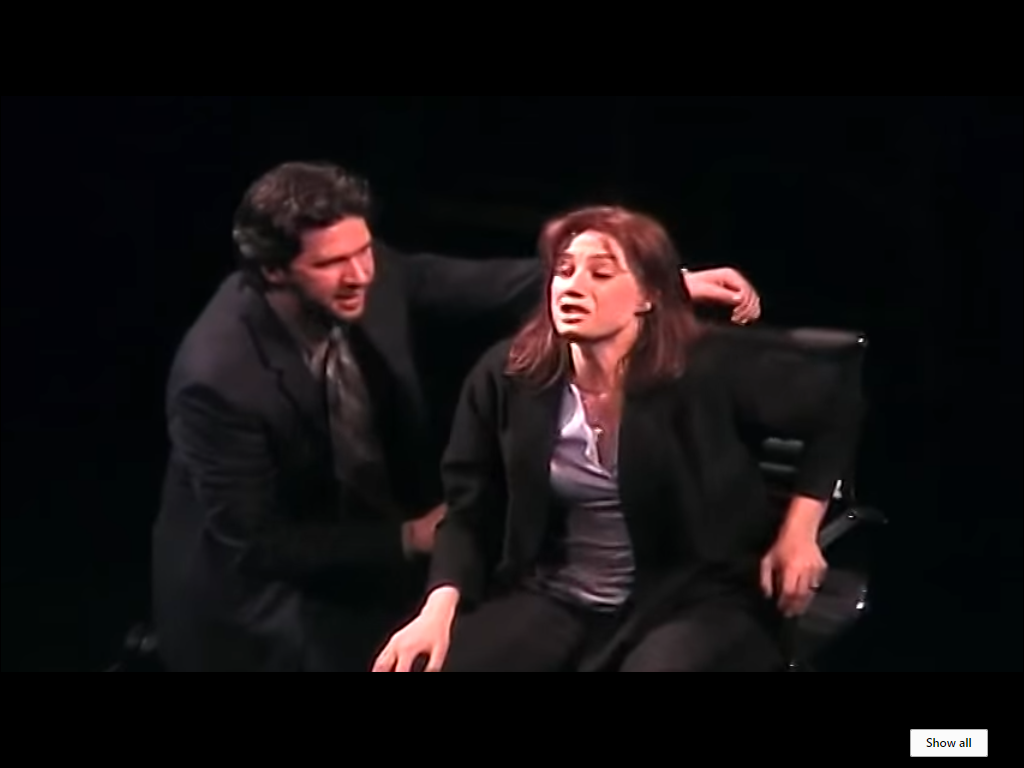 Passage 6: “Finale: Light”
Double Casting
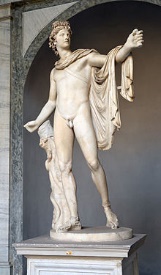 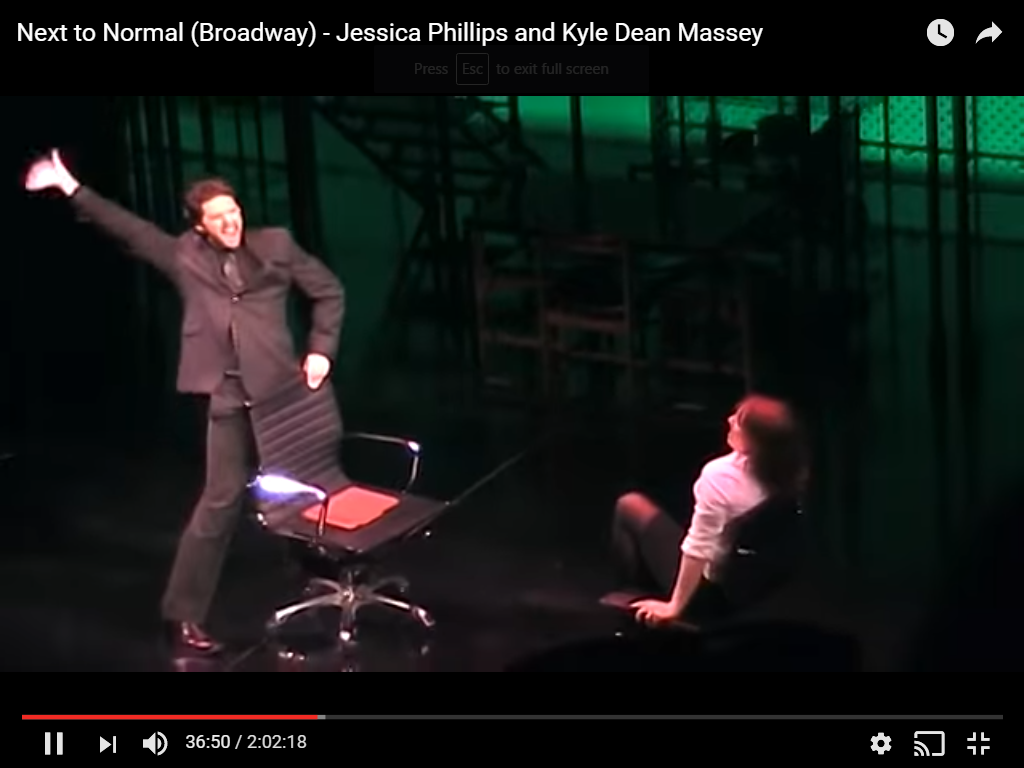 Set Design
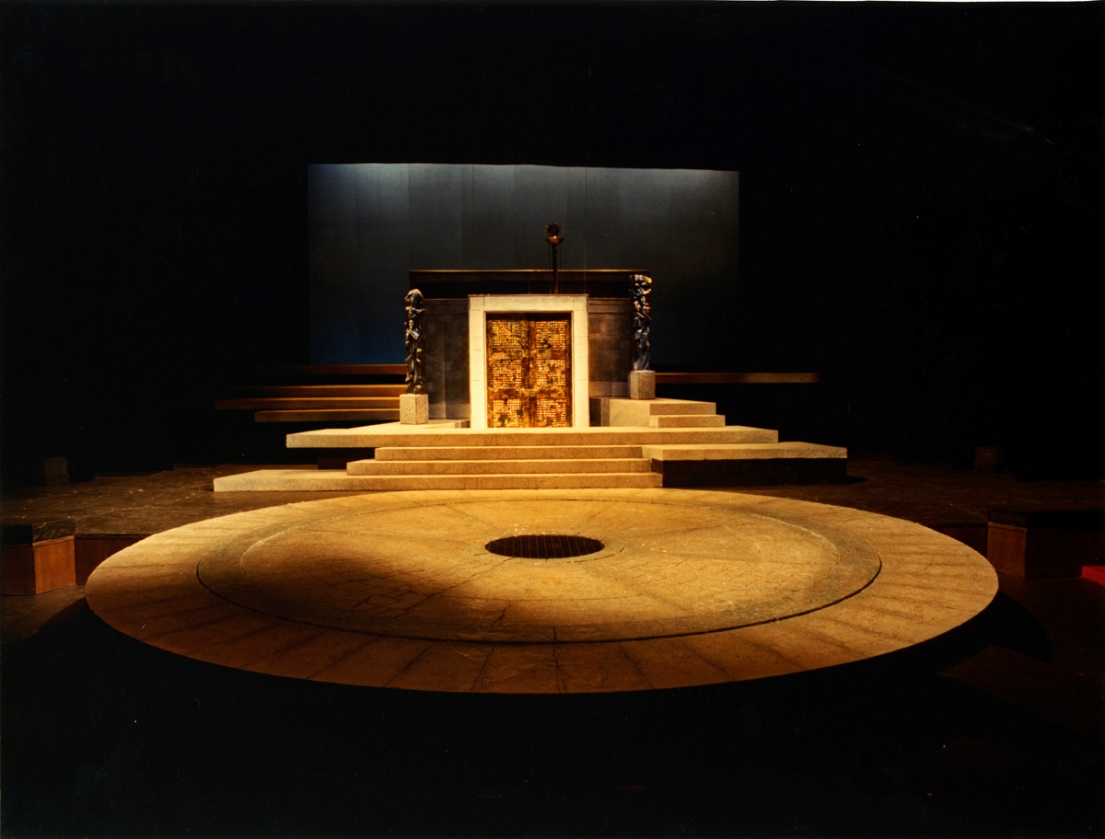 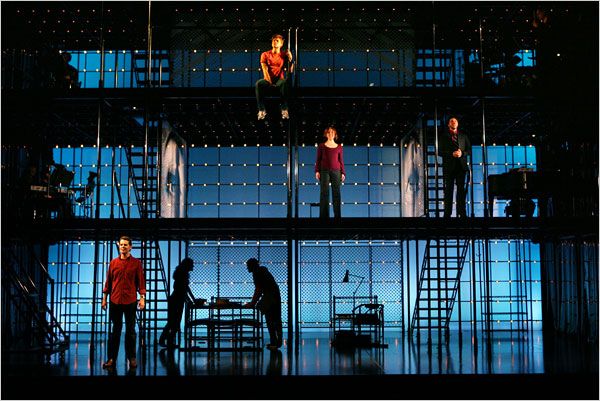 Passage 7: “Just Another Day”
When it's up you to hold your house together...
A house you built with patience and with care...
But you're grappling with that grey and rainy weather,
And you're living on a latte and a prayer…
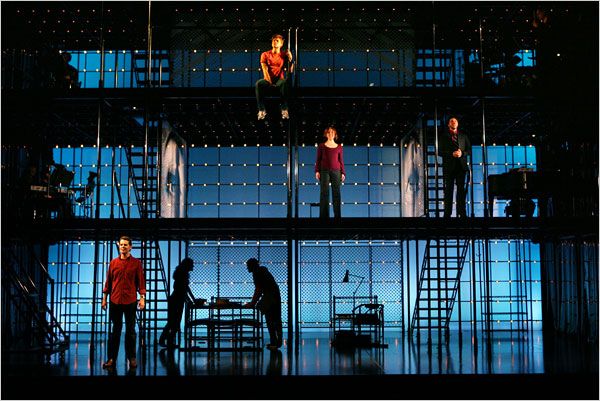 Passage 4: “A Light in the Dark”
One light shines in the drive—
One single sign that our house is alive.
Our house, our own -
So why do I live there alone?
Tell me why I wait through the night,
And why do I leave on the light?
You know.  I know. 
Our house was a home long ago.…
Take this chance
And we’ll make a new start
Somewhere far
From what keeps us apart,
And I swear that somewhere in the night
There’s a light…
A light in the dark.
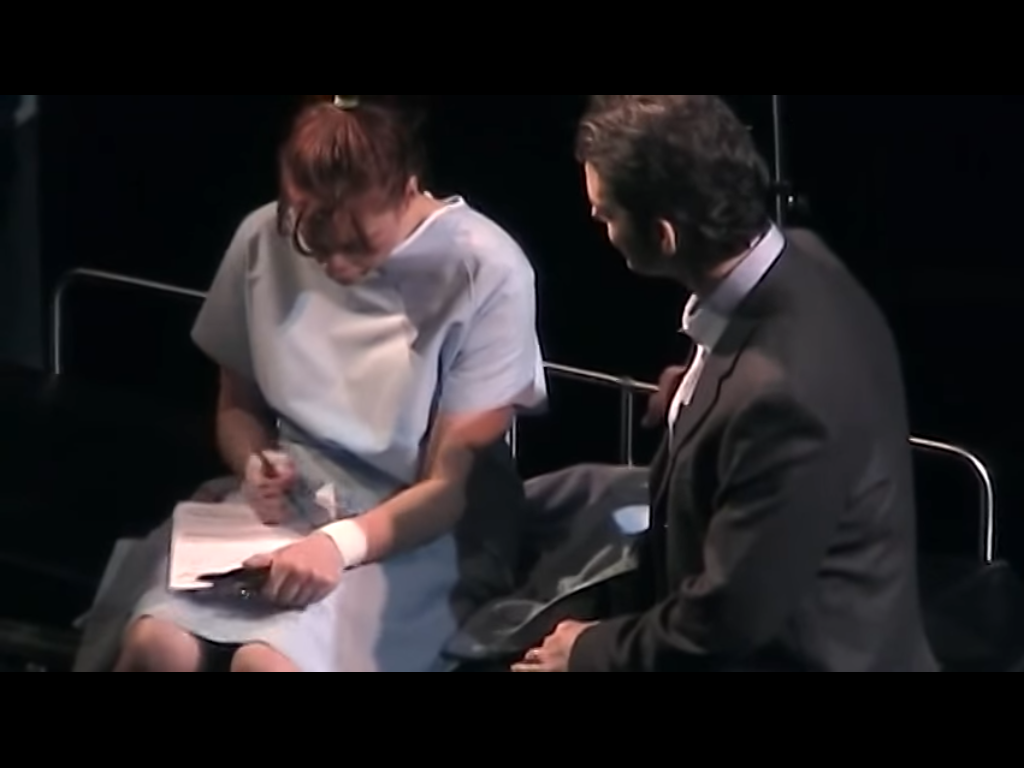 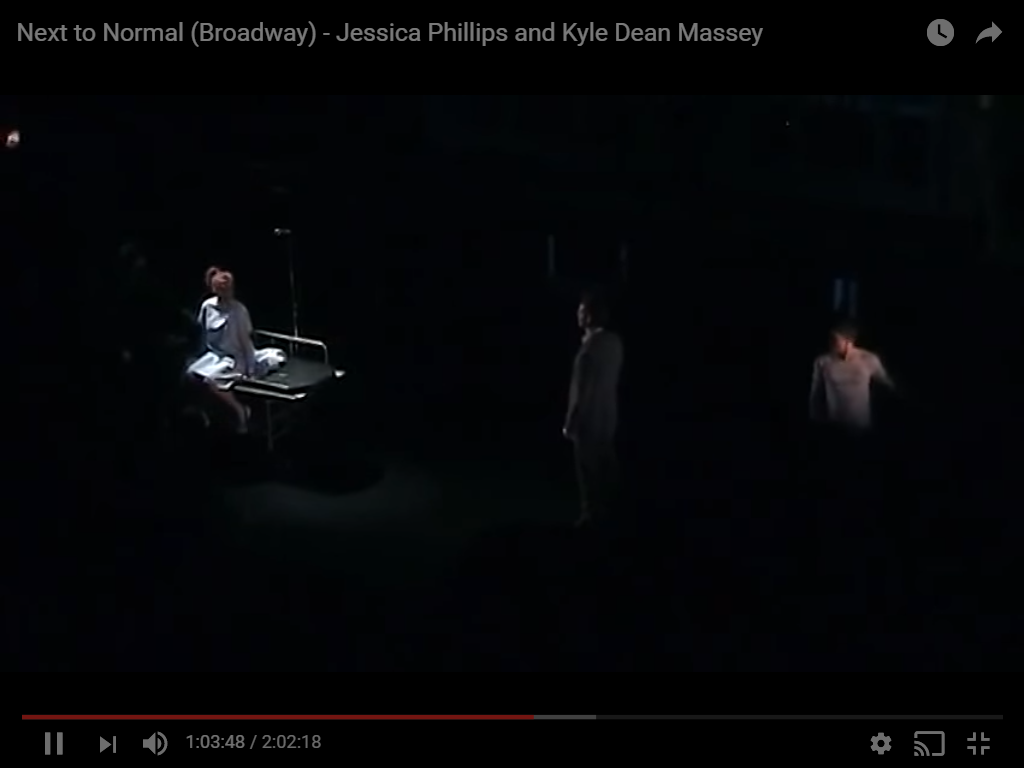 Passage 8: “Song of Forgetting”
Dan: Diana, don’t you…you don’t remember…any of this? 
Diana: I should, right?
Dan: This house and all these rooms?
Last Christmas or last year?Out back the dogwood blooms—
Diana: Do I really live here?
Dan: the paint, the walls...
All this glass and wood...
You don't recall?
Diana: How I wish I could.
Dan: Our house on Walton way—
The house with the red door?
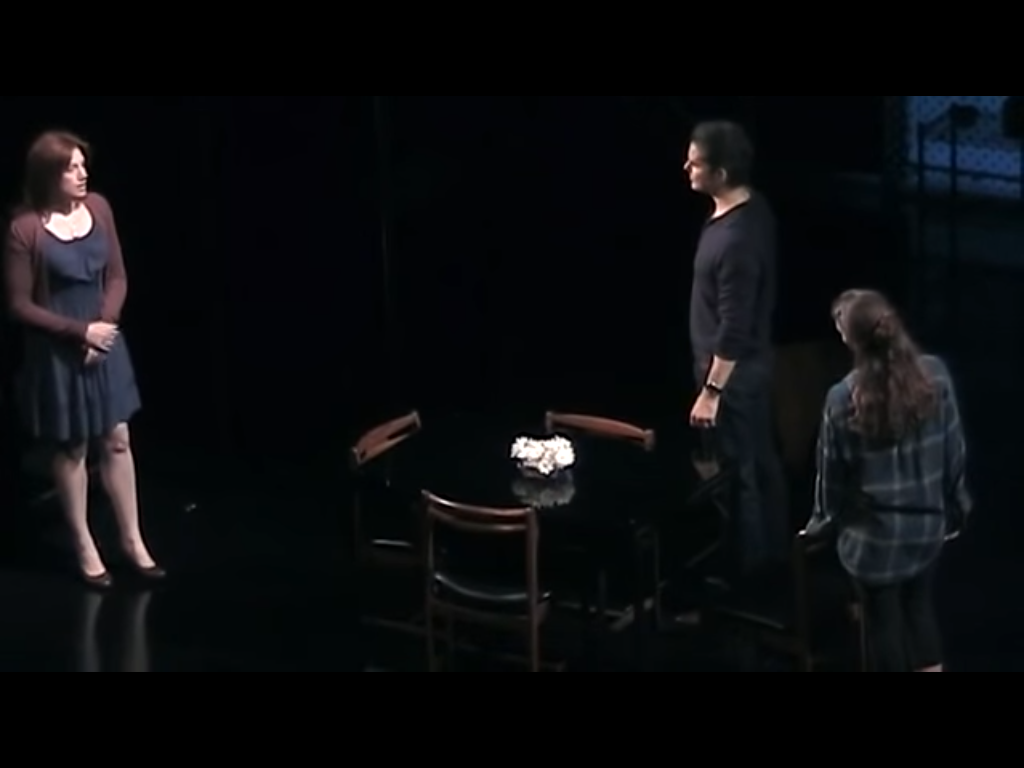 Set Design
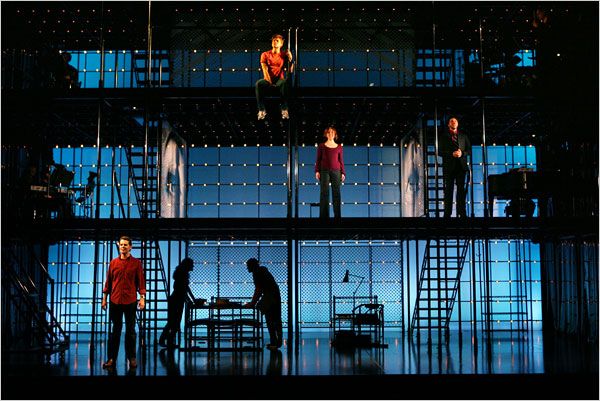 Next to Normal: An Interior Oresteia
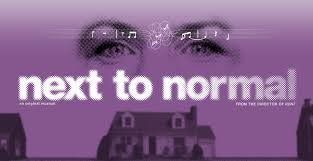 Rob Groves
University of Arizona
groves@email.arizona.edu